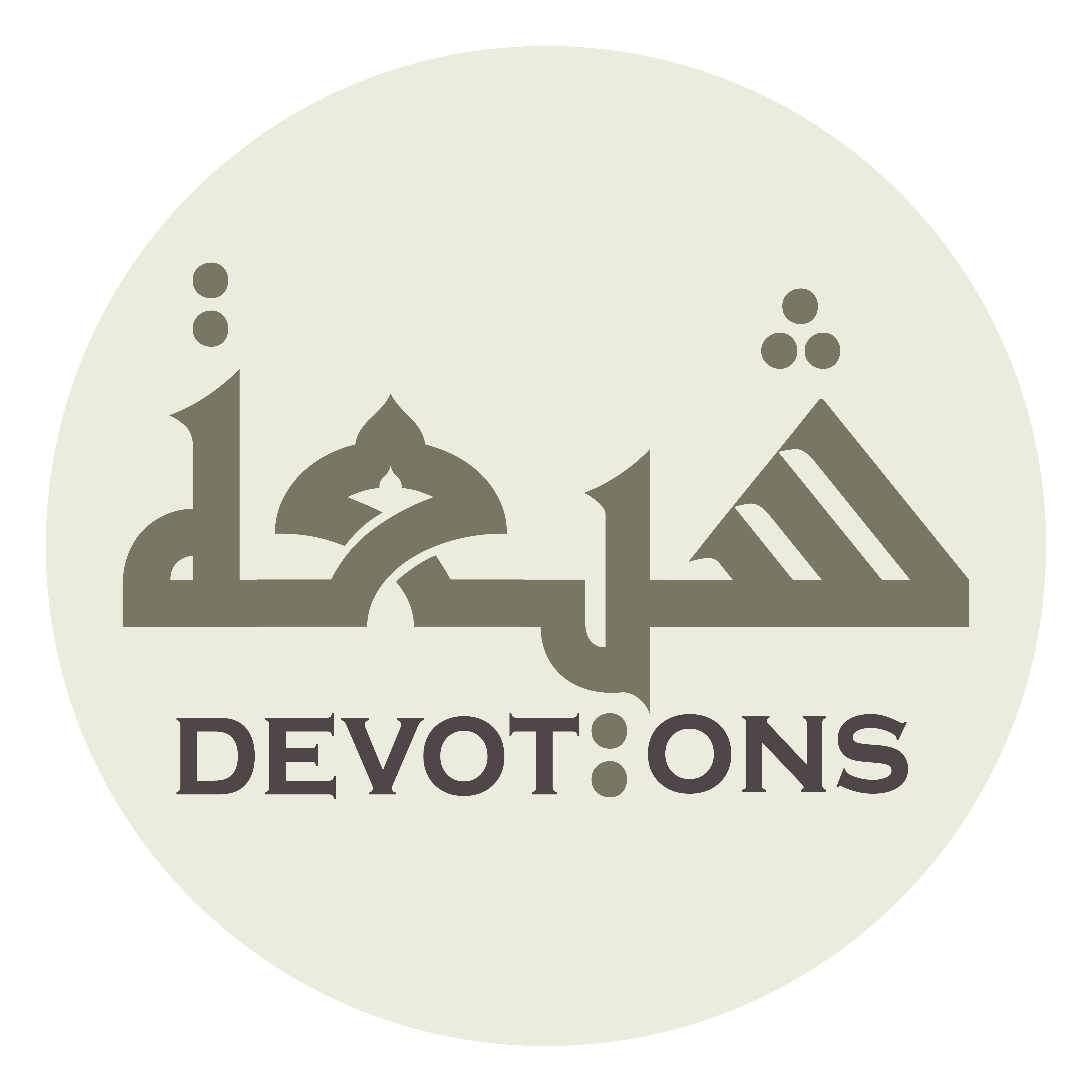 Dua after Dhuhr - 1
لَا إِلٰهَ إِلَّا اللَّهُ الْعَظِيمُ الْحَلِيمُ
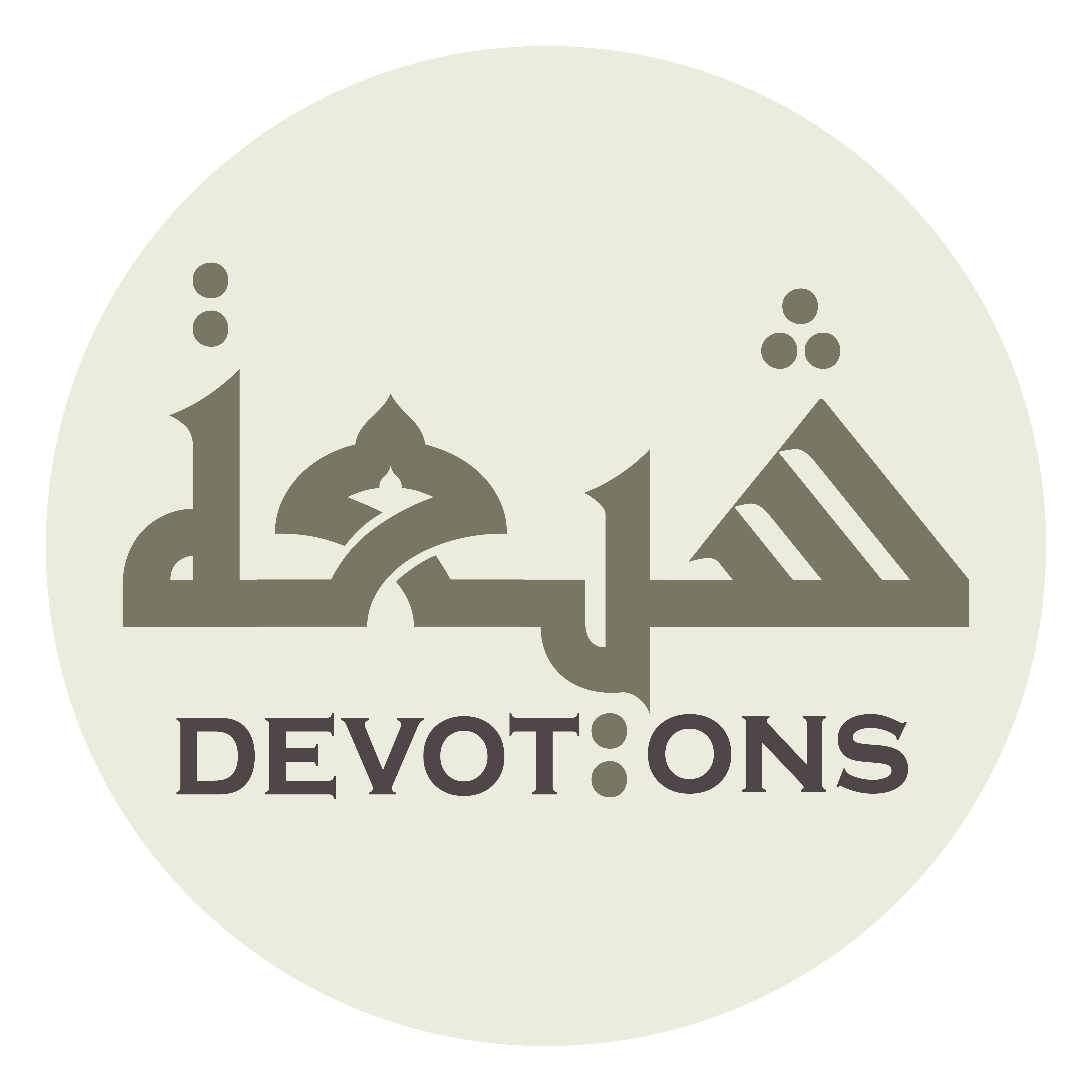 اَللَّهُمَّ صَلِّ عَلَى مُحَمَّدٍ وَ آلِ مُحَمَّدٍ

allāhumma ṣalli `alā muḥammadin wa āli muḥammad

O' Allāh send Your blessings on Muhammad and the family of Muhammad.
Dua after Dhuhr - 1
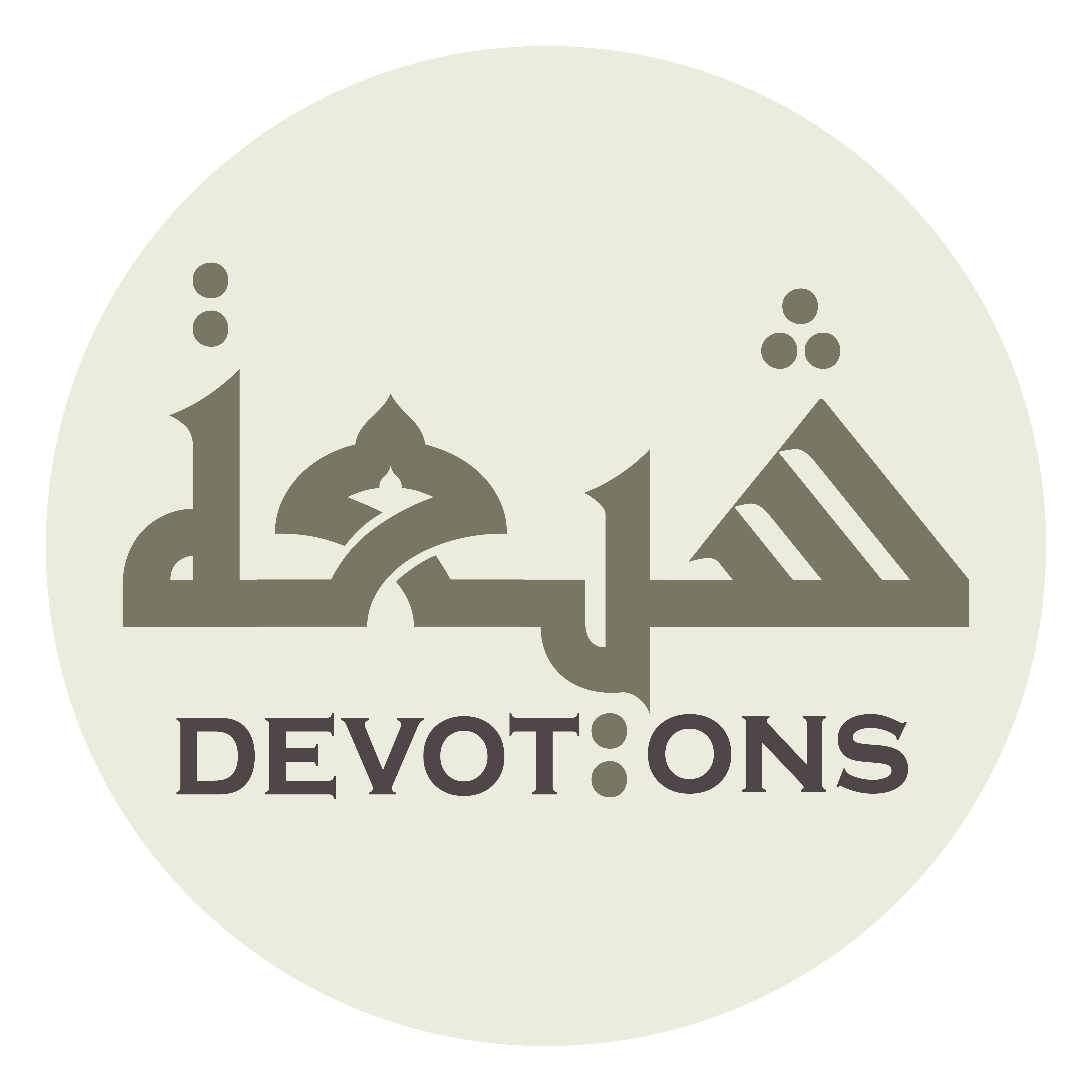 بِسْمِ اللَّـهِ الرَّحْمَـٰنِ الرَّحِيمِ

bismillāhir raḥmānir raḥīm

In the Name of Allāh,the All-beneficent, the All-merciful.
Dua after Dhuhr - 1
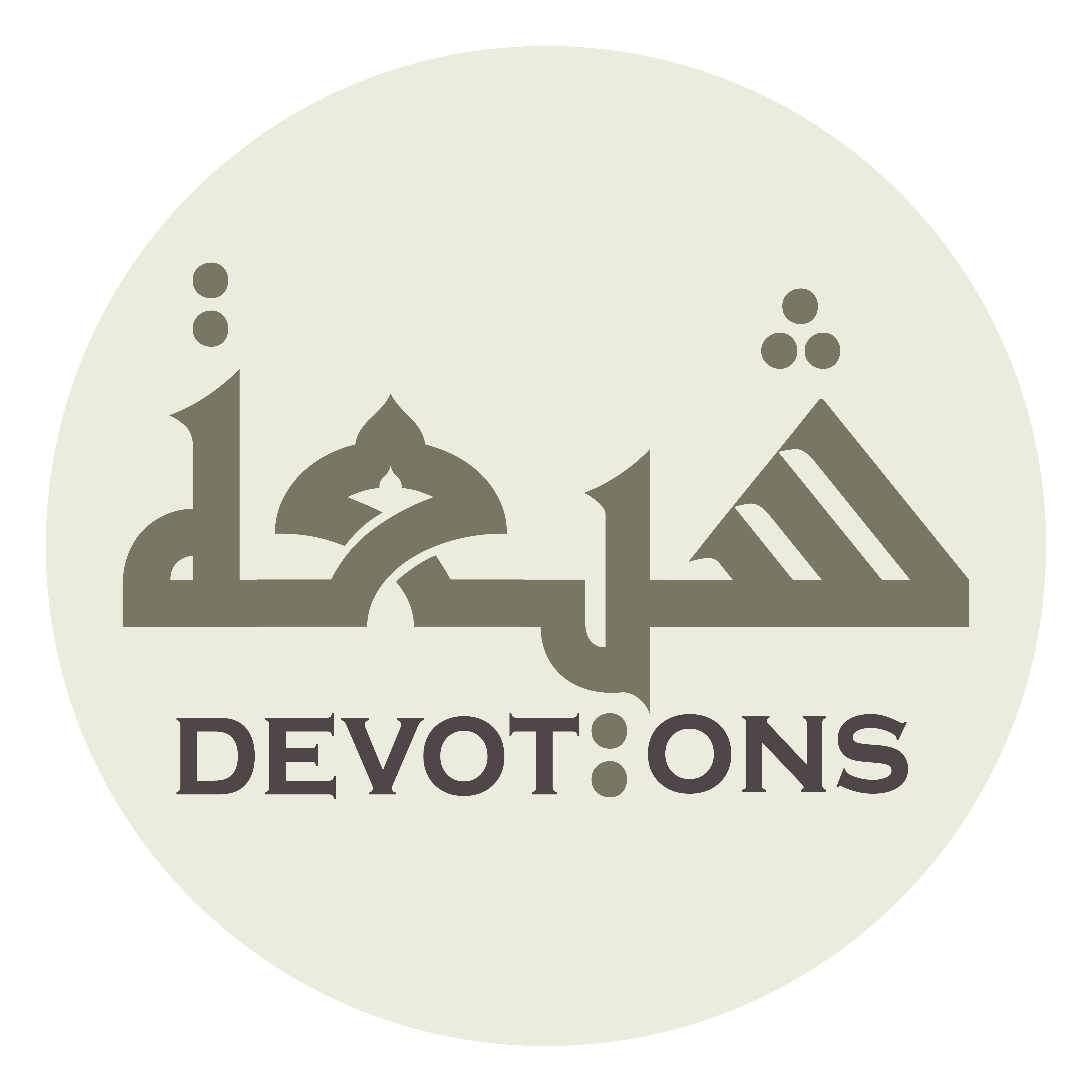 لَا إِلٰهَ إِلَّا اللَّهُ الْعَظِيمُ الْحَلِيمُ

lā ilāha illallāhul `aẓīmul ḥalīm

There is no god save Allah, the All-great and Most Forbearing.
Dua after Dhuhr - 1
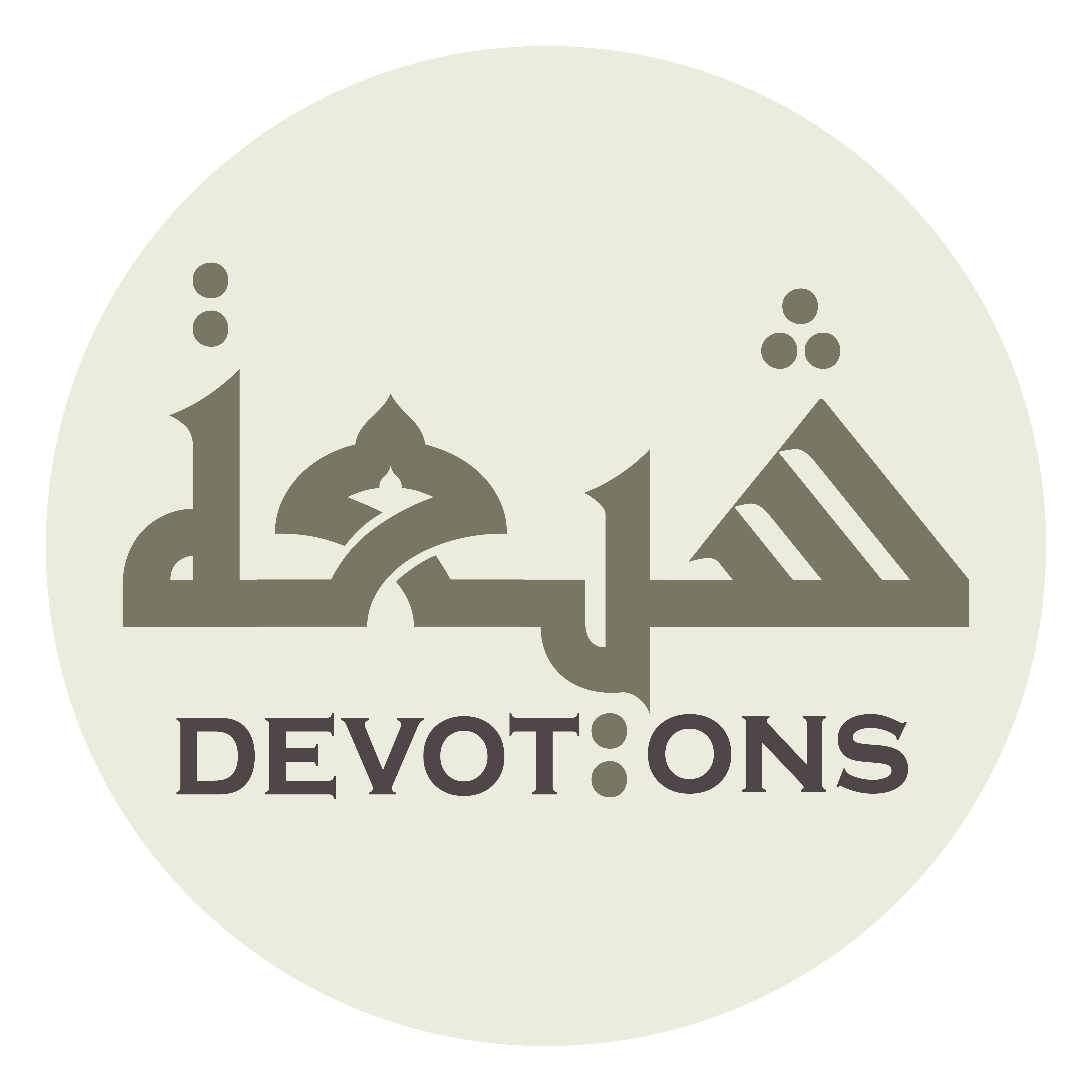 لَا إِلٰهَ إِلَّا اللَّهُ رَبُّ الْعَرْشِ الْكَرِيمُ

lā ilāha illallāhu rabbul `ar-shil karīm

There is no god save Allah, the Lord of the Throne of Honor.
Dua after Dhuhr - 1
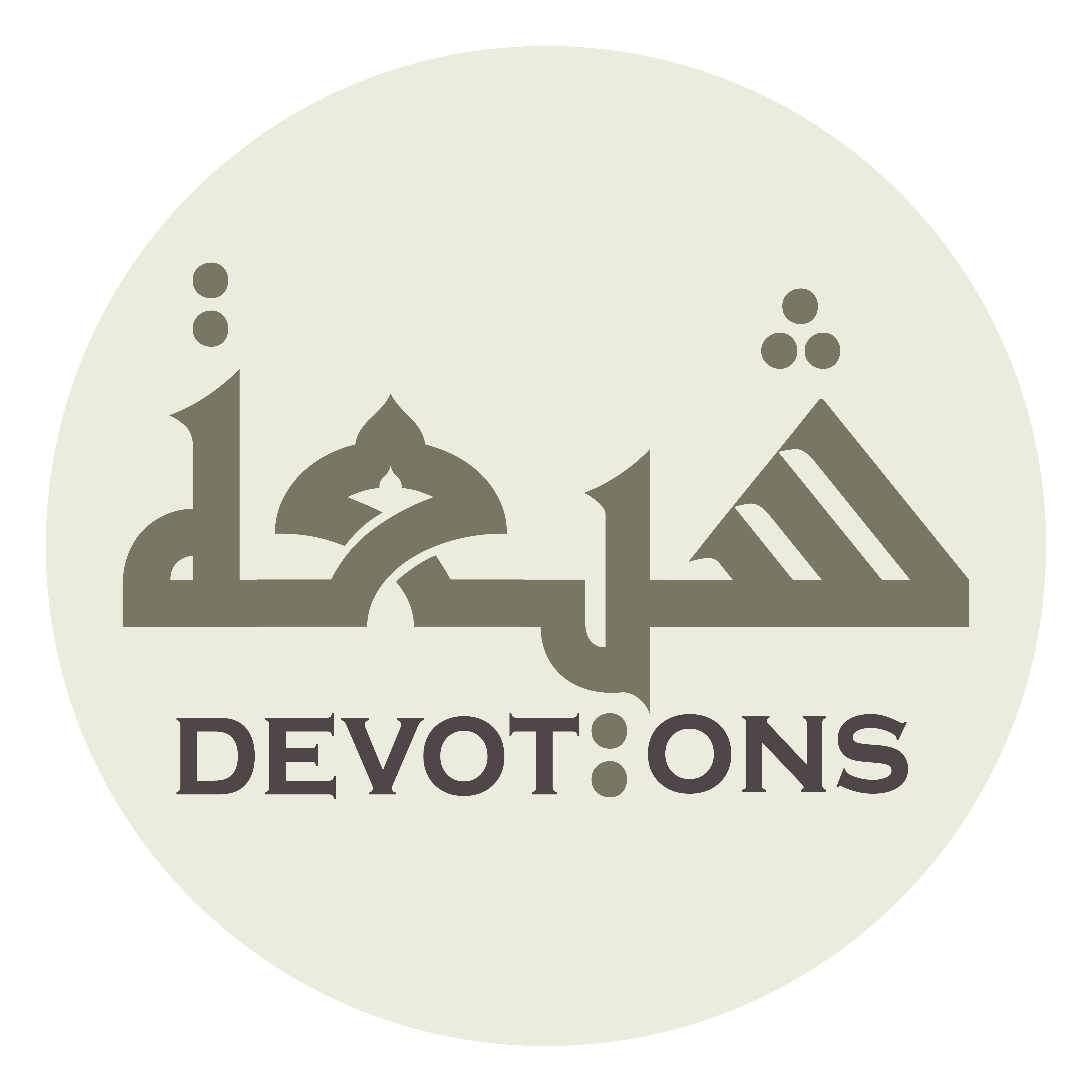 اَلْحَمْدُ لِلَّهِ رَبِّ الْعَالَمِيْنَ

al ḥamdu lillāhi rabbil `ālamīn

All praise be to Allah, the Lord of the worlds.
Dua after Dhuhr - 1
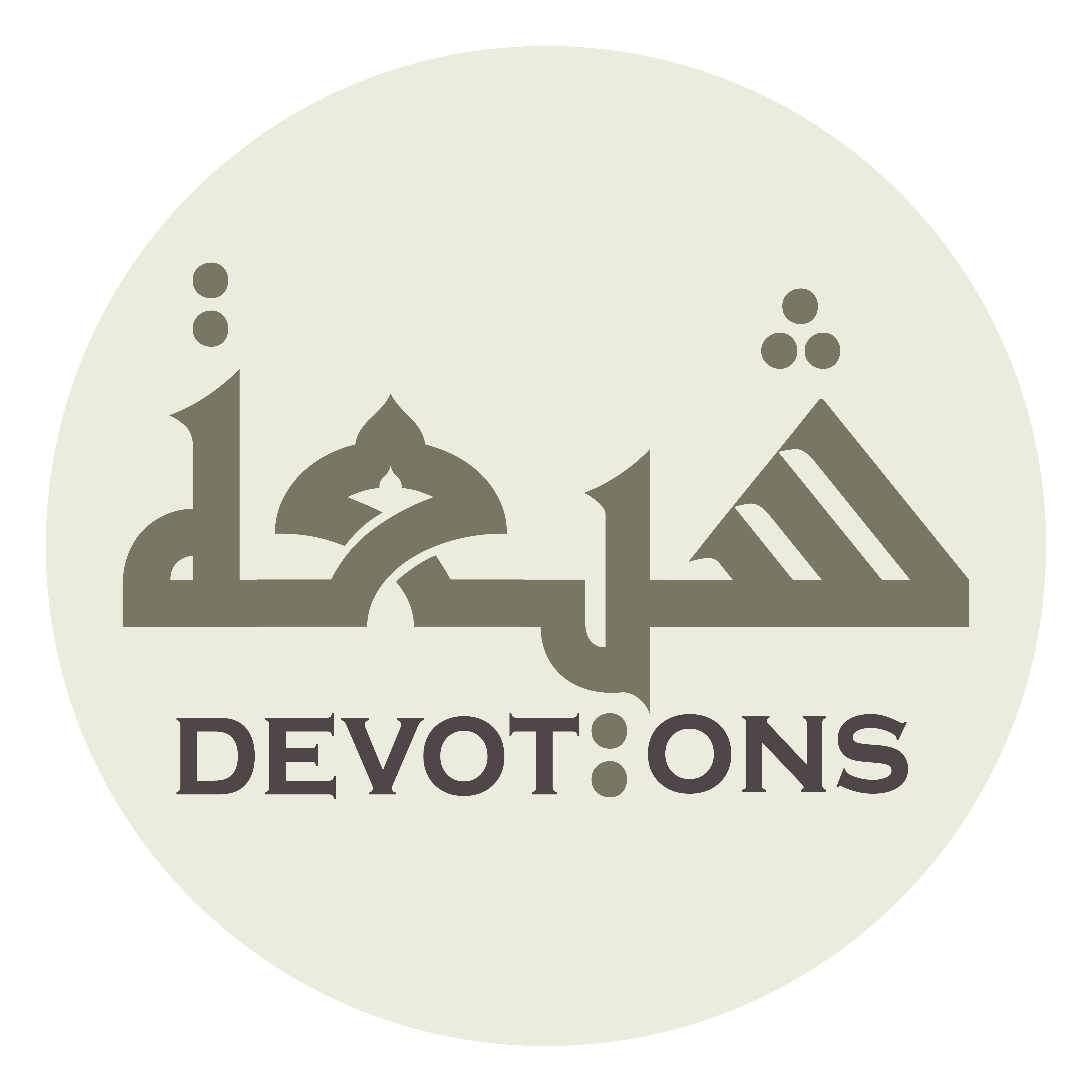 اَللَّهُمَّ إِنِّيْ أَسْأَلُكَ مُوْجِبَاتِ رَحْمَتِكَ

allāhumma innī as-aluka mūjibāti raḥmatik

O Allah, I ask You for the motives of Your mercy,
Dua after Dhuhr - 1
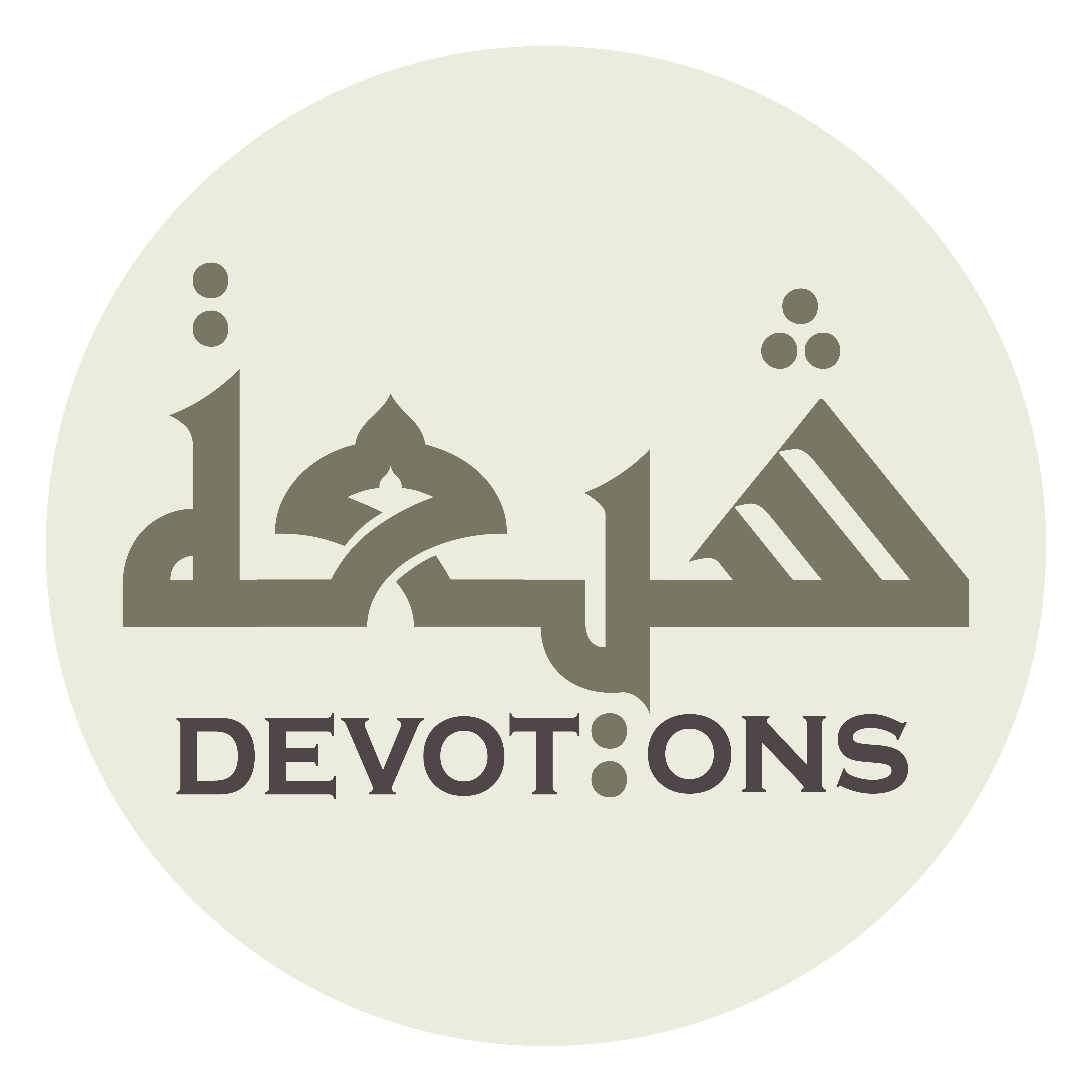 وَ عَزَائِمَ مَغْفِرَتِكَ

wa `azā-ima maghfiratik

the determining causes of Your forgiveness,
Dua after Dhuhr - 1
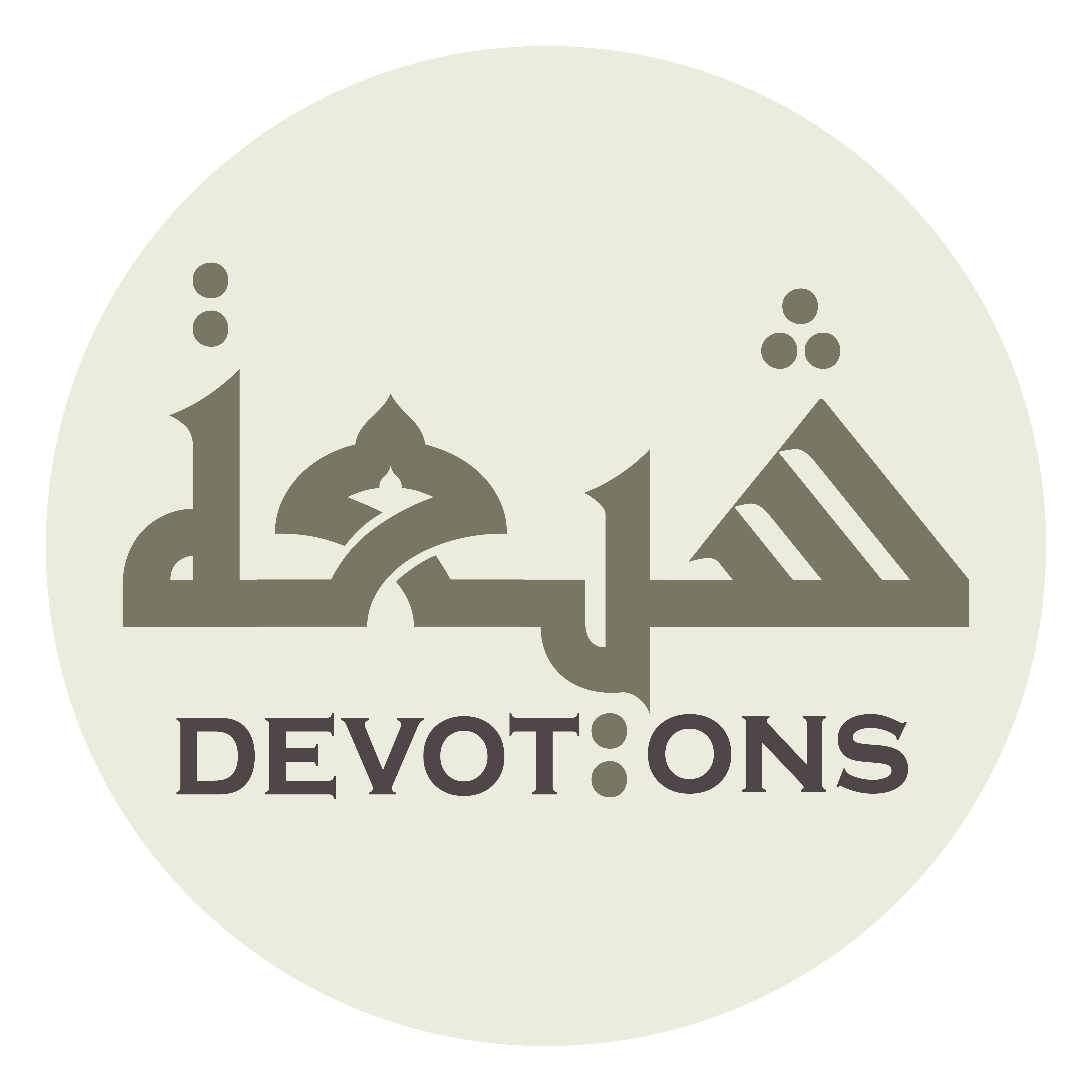 وَ الْغَنِيمَةَ مِنْ كُلِّ بِرٍّ

wal ghanīmata min kulli birr

the advantage of each act of kindness,
Dua after Dhuhr - 1
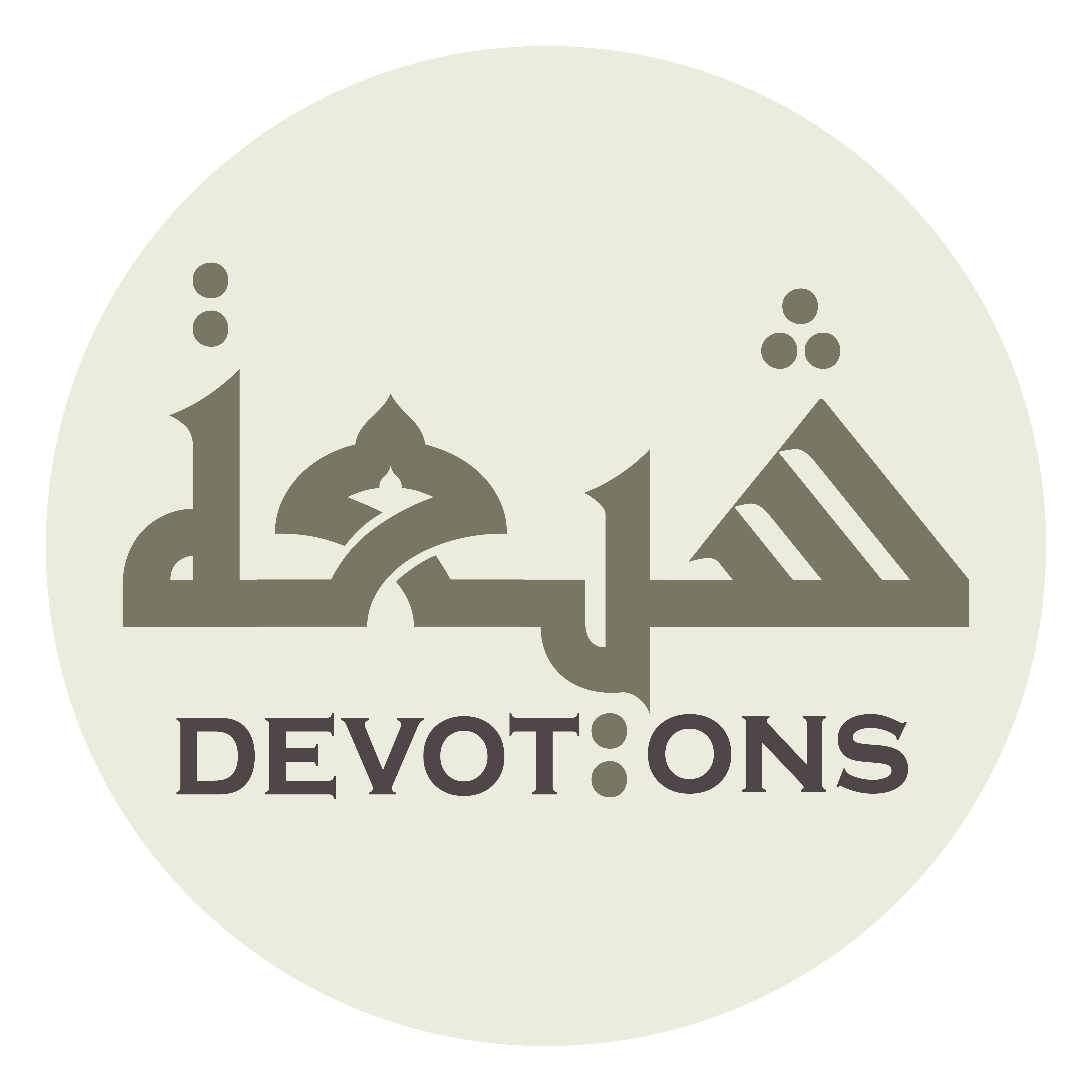 وَ السَّلامَةَ مِنْ كُلِّ إِثْمٍ

was salāmata min kulli ithm

and the safeguarding against each and every sin.
Dua after Dhuhr - 1
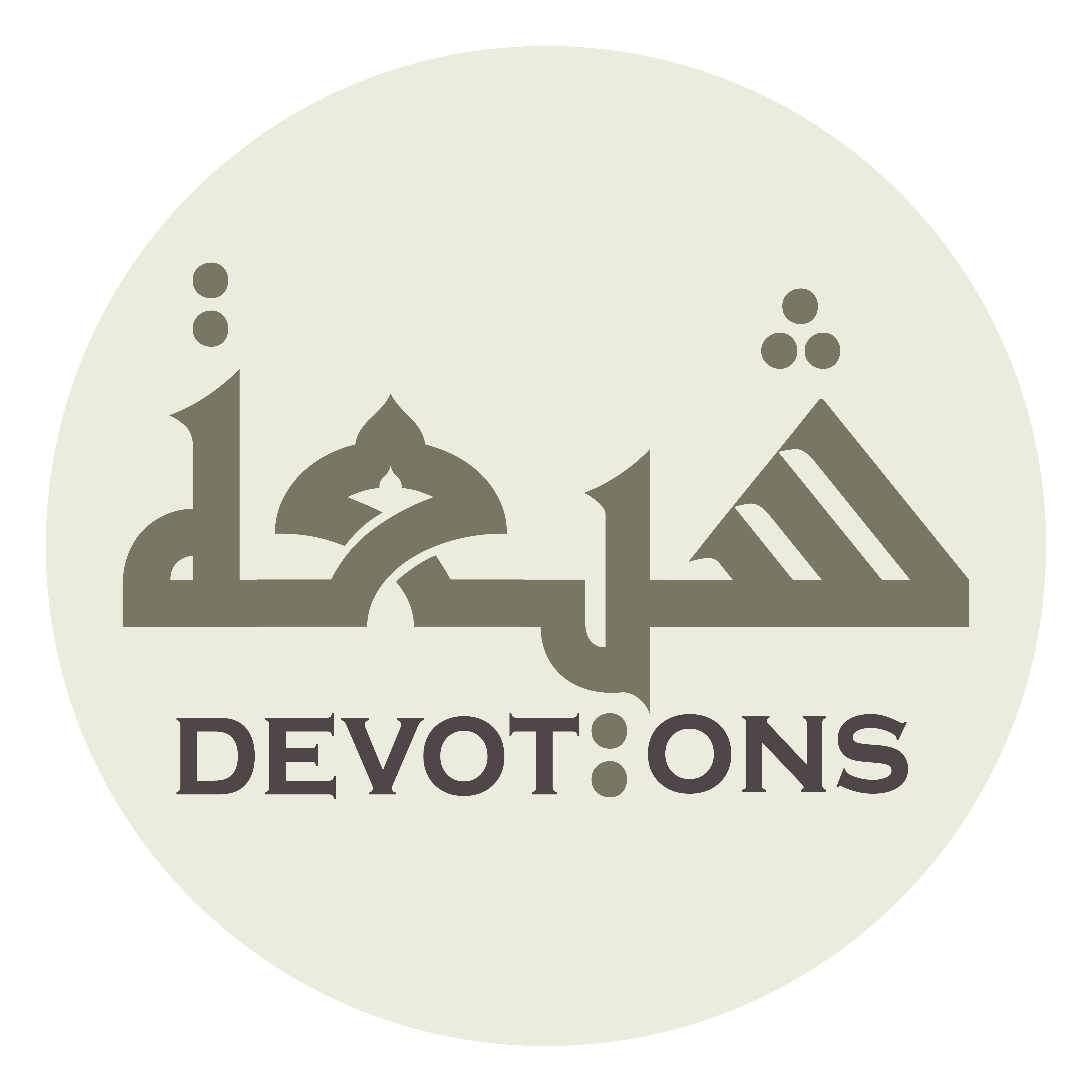 اَللَّهُمَّ لَا تَدَعْ لِيْ ذَنْبًا إِلَّا غَفَرْتَهُ

allāhumma lā tada` lī dhanban illā ghafar-tah

O Allah, (please) do not leave any of my offenses unforgiven,
Dua after Dhuhr - 1
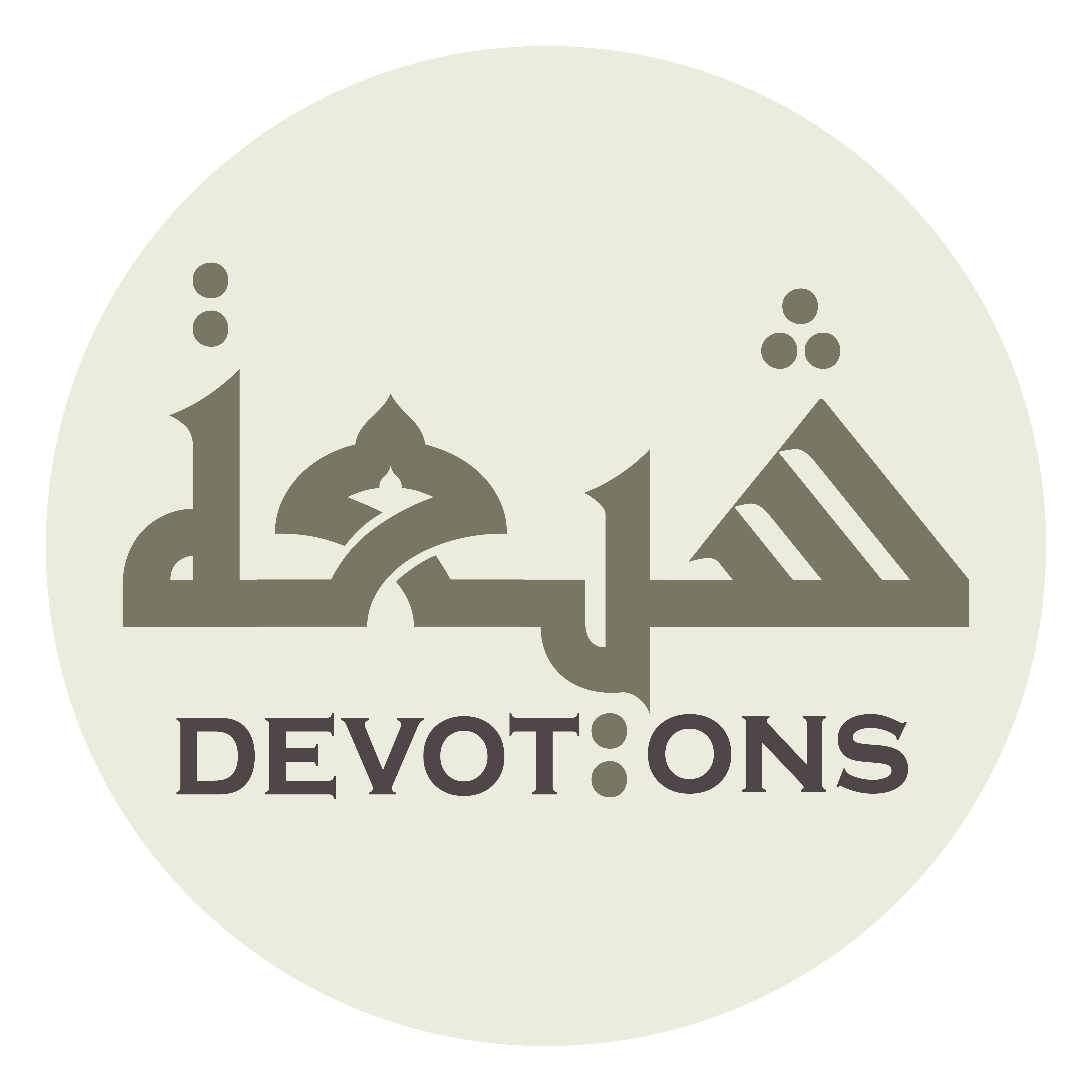 وَ لَا هَمًّا إِلَّا فَرَّجْتَهُ

wa lā hamman illā farrajtah

any of my misfortunes unrelieved,
Dua after Dhuhr - 1
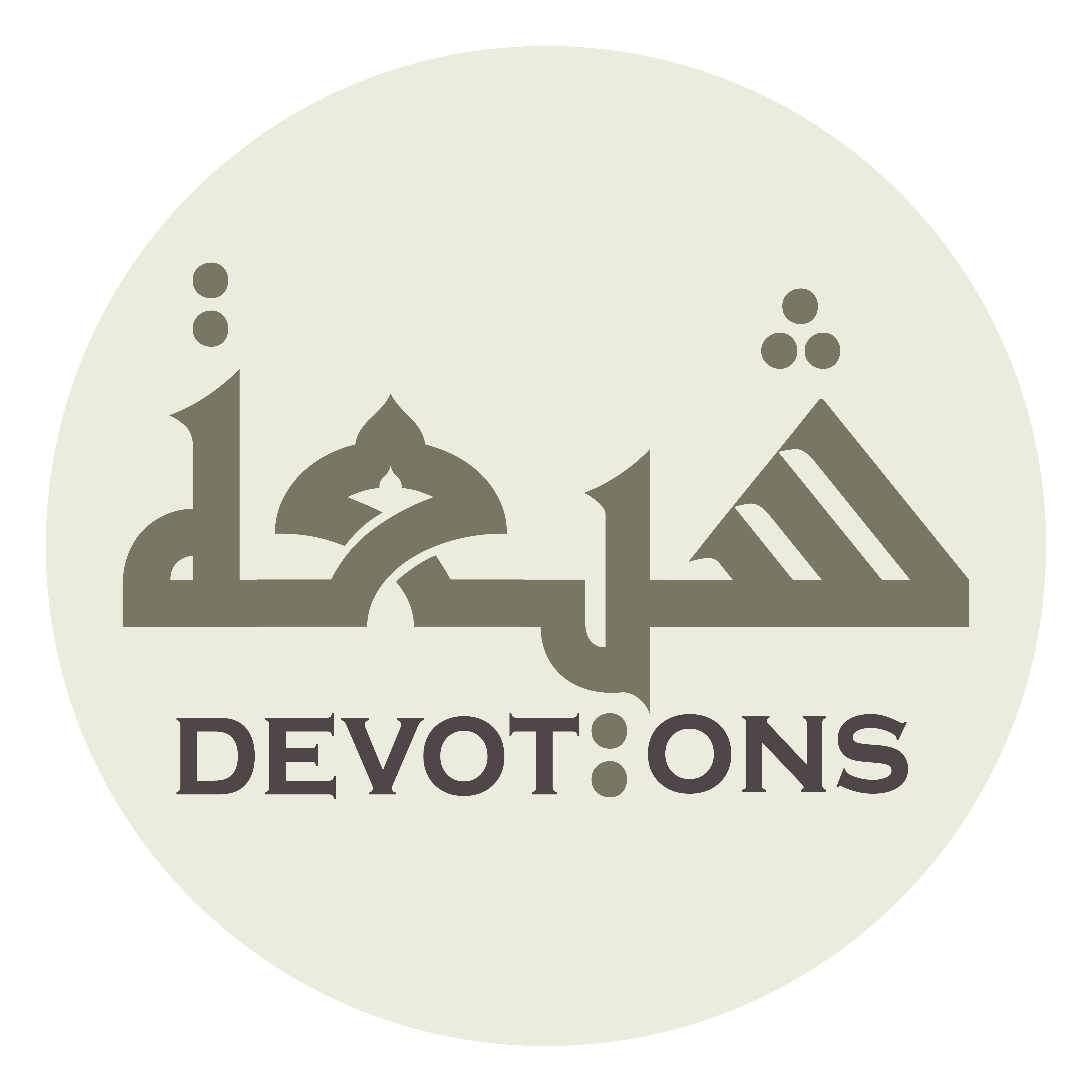 وَ لَا سُقْمًا إِلَّا شَفَيْتَهُ

wa lā suqman illā shafaytah

any of my ailments unhealed,
Dua after Dhuhr - 1
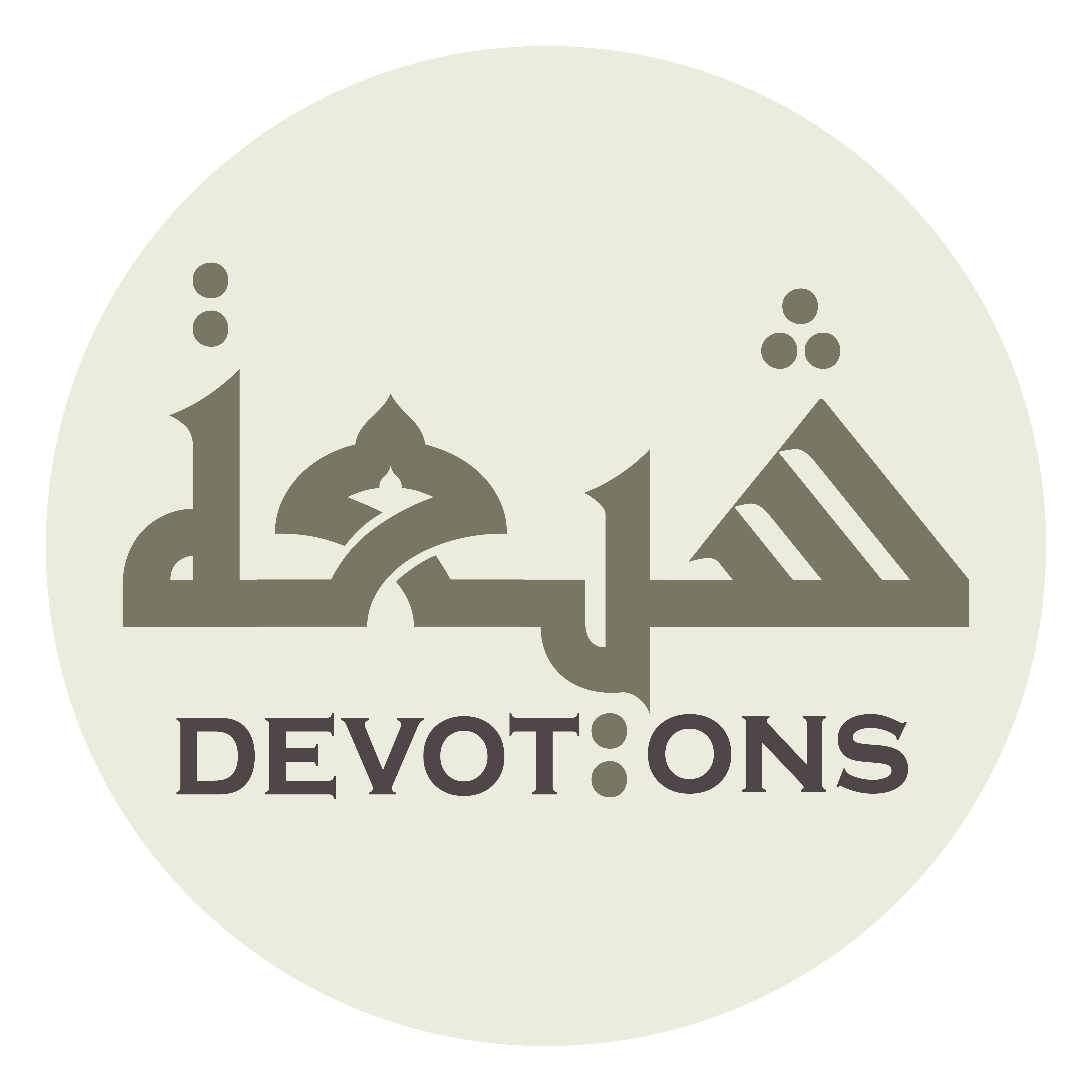 وَ لَا عَيْبًا إِلَّا سَتَرْتَهُ

wa lā `ayban illā satar-tah

any of my defects uncovered,
Dua after Dhuhr - 1
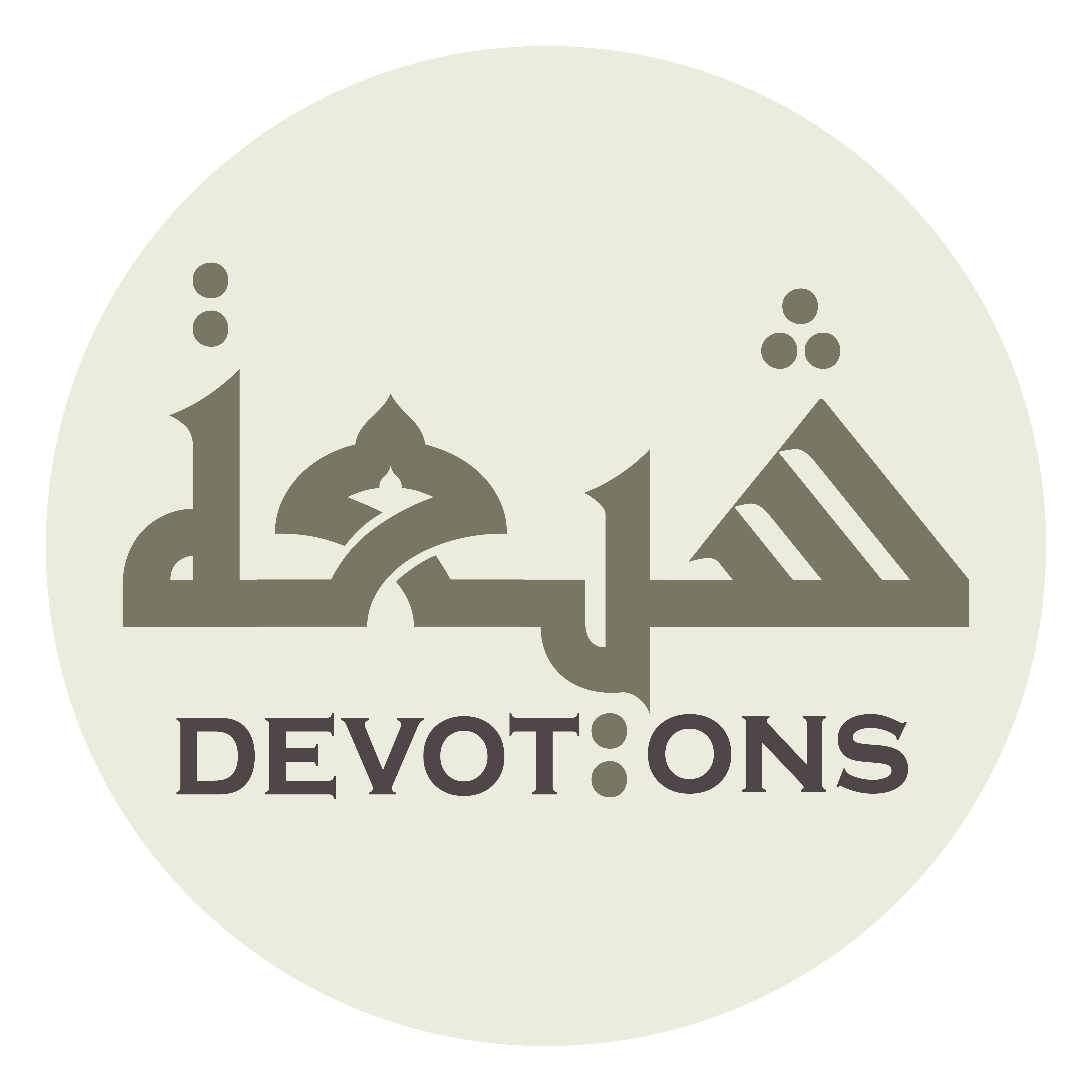 وَ لَا رِزْقًا إِلَّا بَسَطْتَهُ

wa lā rizqan illā basaṭtah

any (item of my) sustenance not including (me],
Dua after Dhuhr - 1
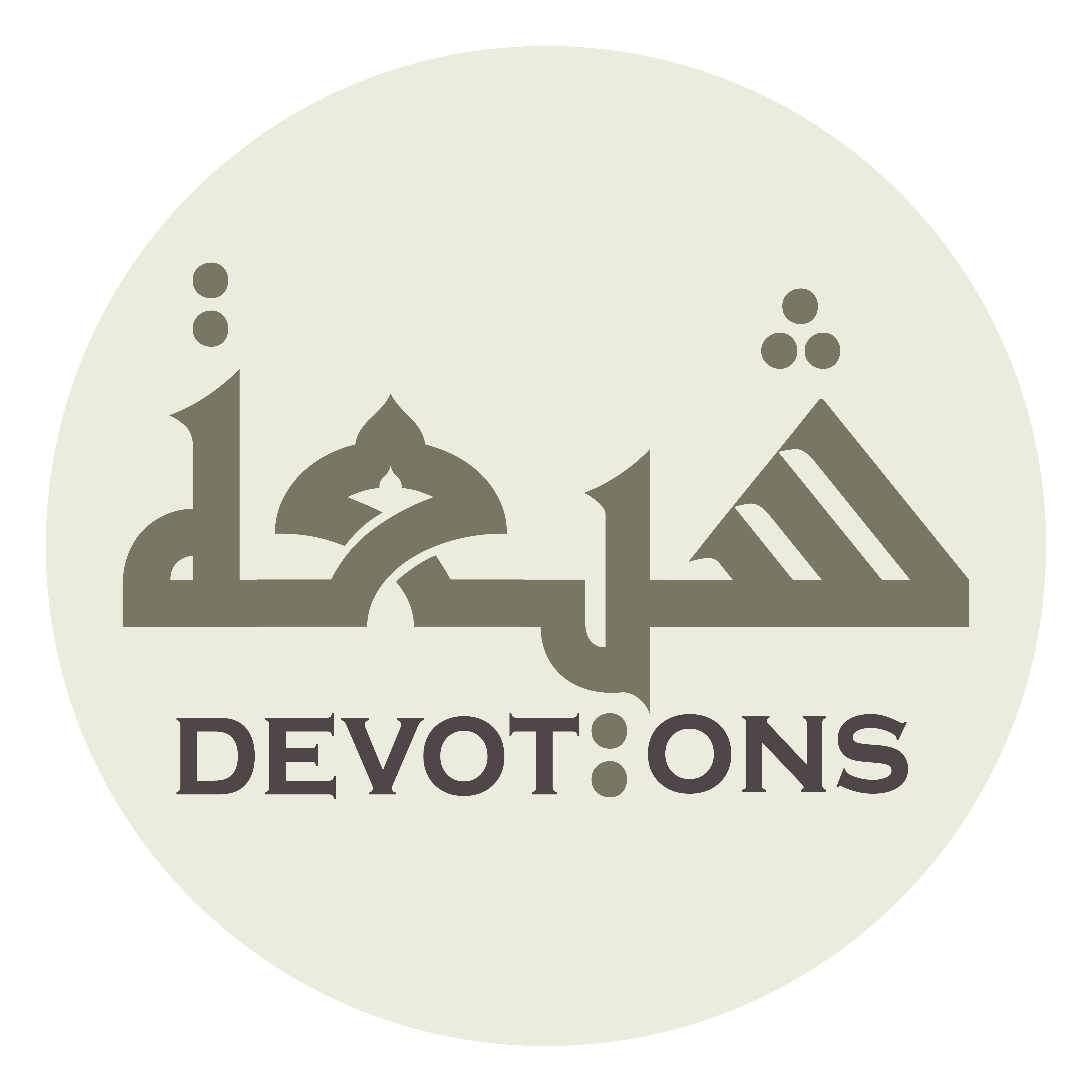 وَ لَا خَوْفًا إِلَّا آمَنْتَهُ

wa lā khawfan illā-āmantah

any fear (that I experience) unsecured,
Dua after Dhuhr - 1
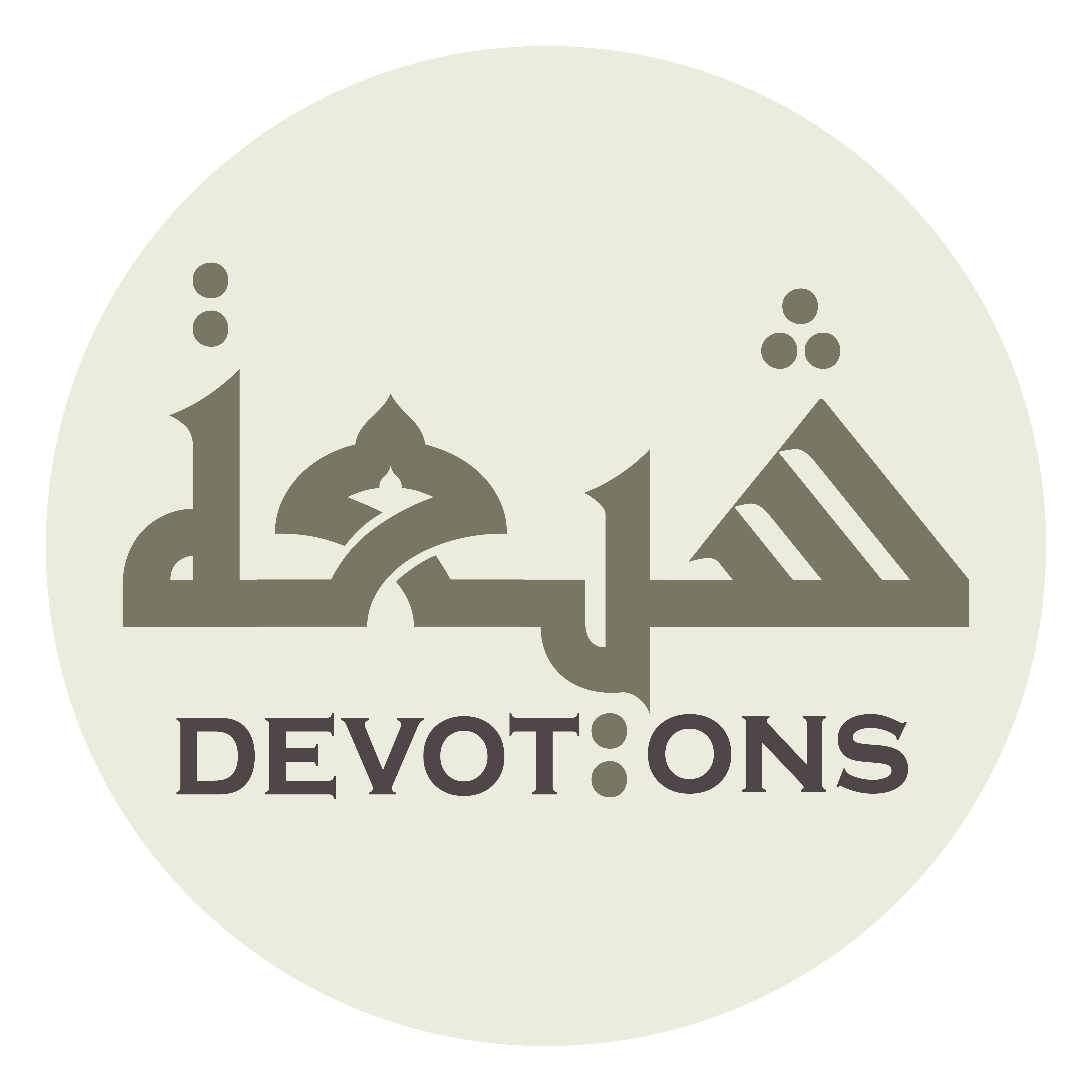 وَ لَا سُوءً إِلَّا صَرَفْتَهُ

wa lā sū-an illā ṣaraftah

any evil (that comes upon me) uncontrollable,
Dua after Dhuhr - 1
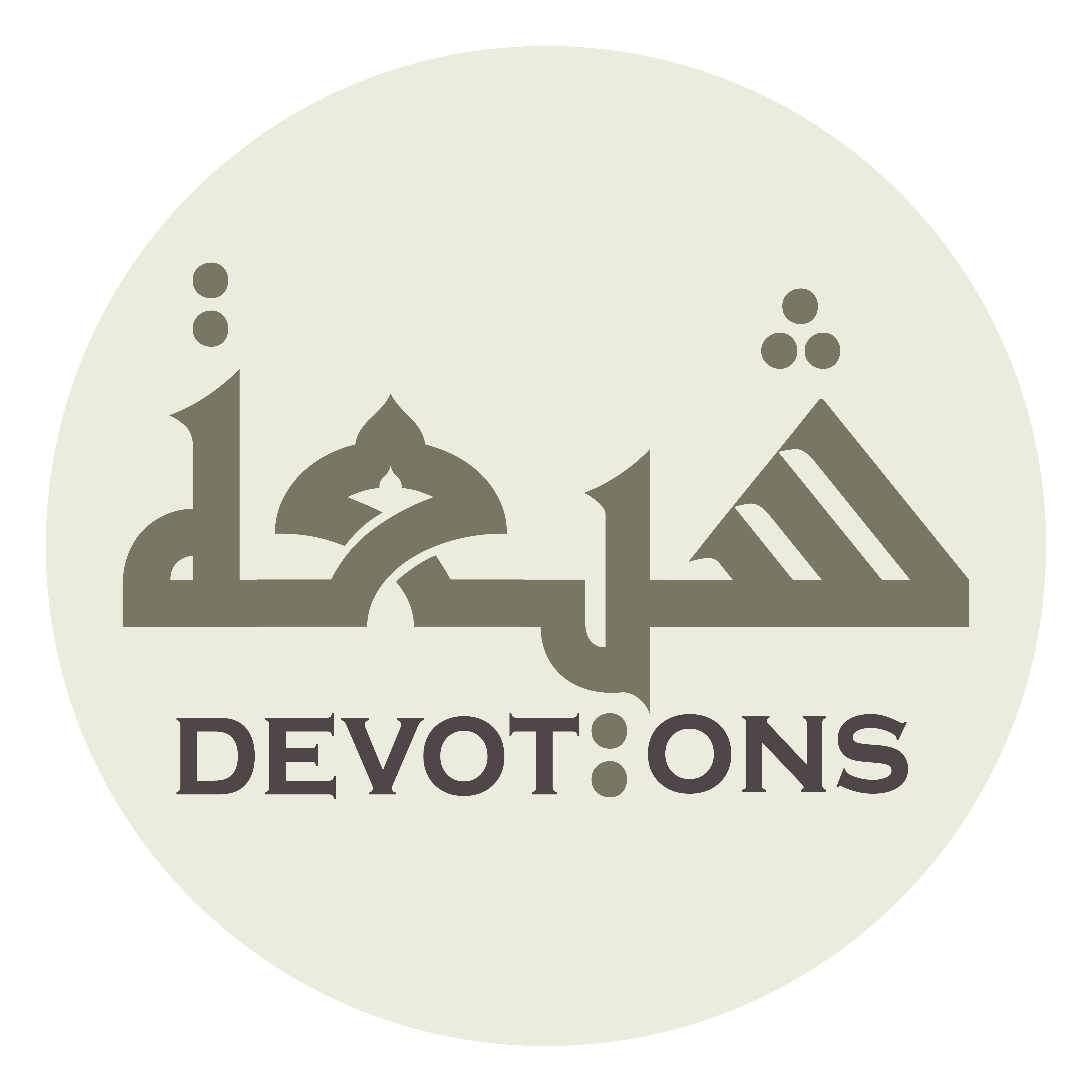 وَ لَا حَاجَةً هِيَ لَكَ رِضًا وَ لِيَ فِيهَا صَلاحٌ إِلَّا قَضَيْتَهَا

wa lā ḥājatan hiya laka riḍan wa liya fīhā ṣalāḥun illā qaḍaytahā

and any need that achieves Your satisfaction and my benefit unanswered.
Dua after Dhuhr - 1
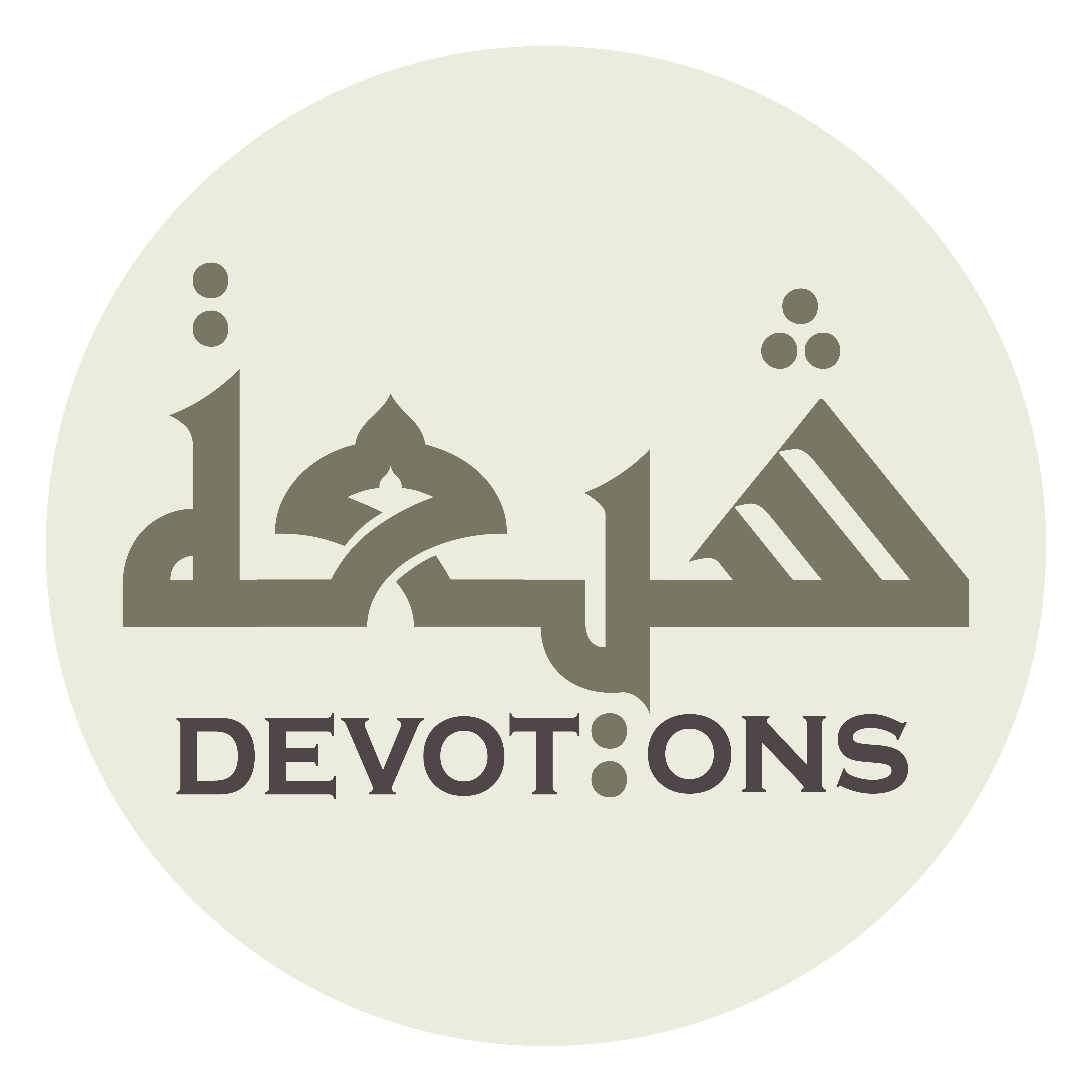 يَا أَرْحَمَ الرَّاحِمِيْنَ

yā ar-ḥamar rāḥimīn

O most Merciful of all those who show mercy.
Dua after Dhuhr - 1
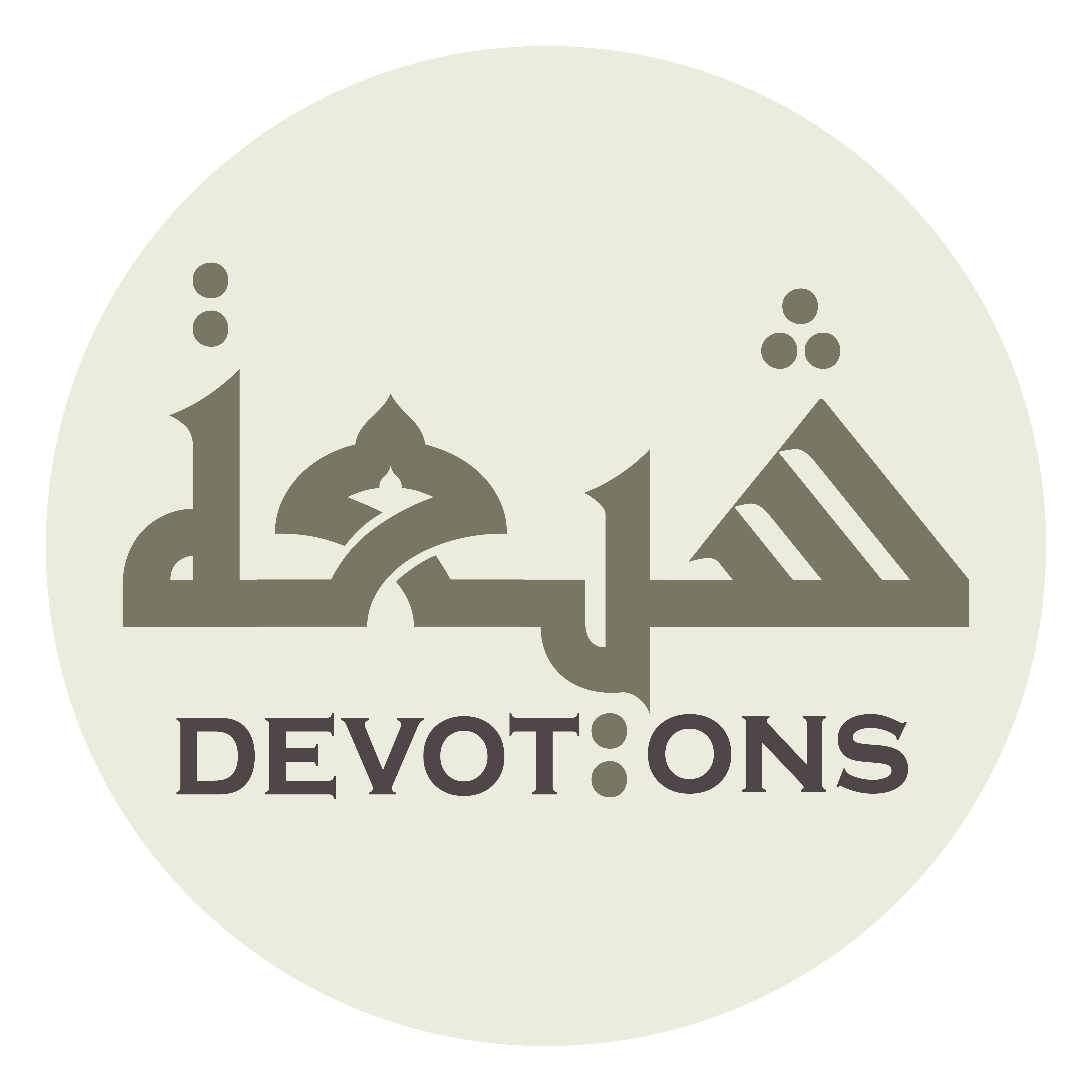 آمِيْنَ رَبَّ الْعَالَمِيْنَ

āmīna rabbal `ālamīn

(please) Respond, O Lord of the worlds.
Dua after Dhuhr - 1